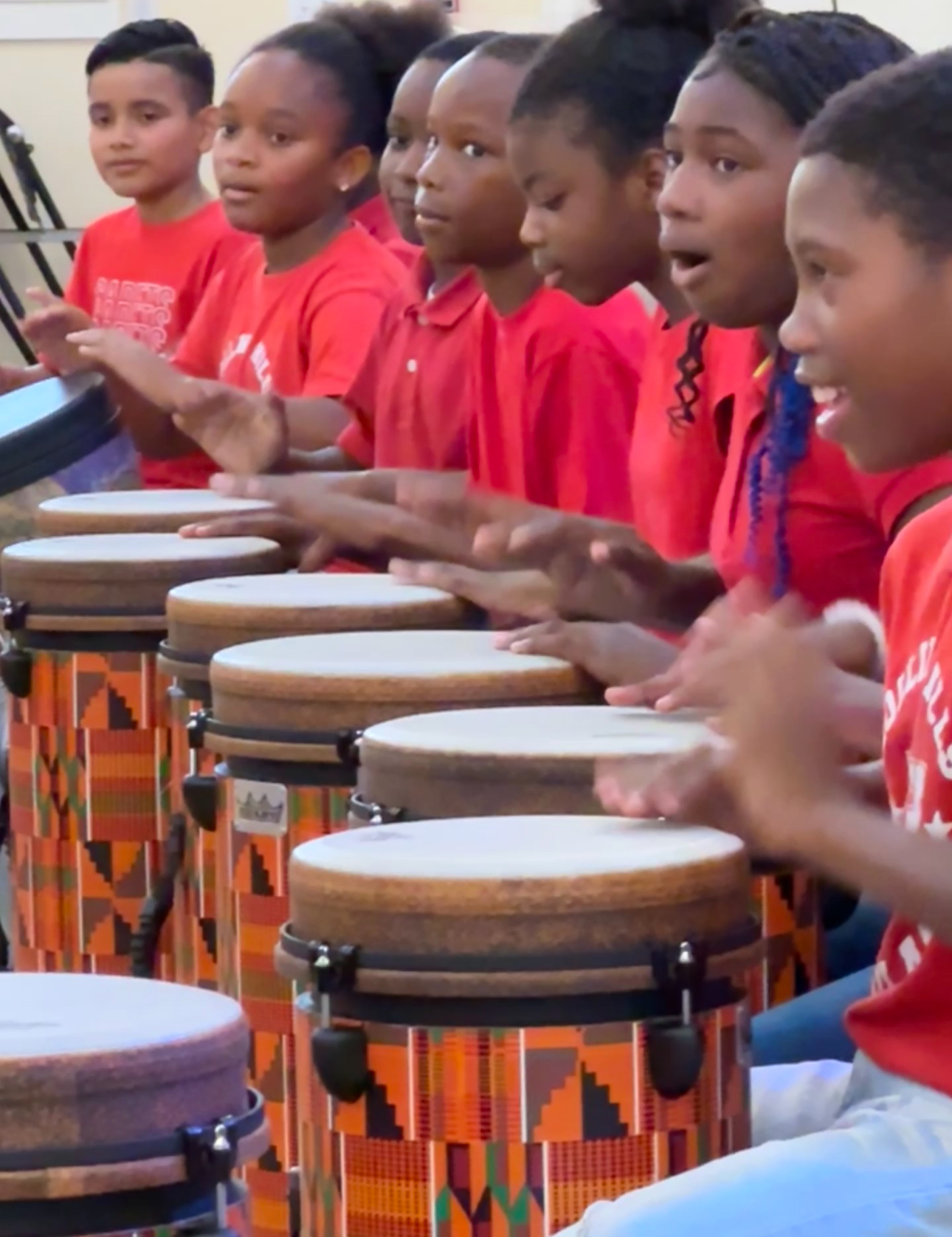 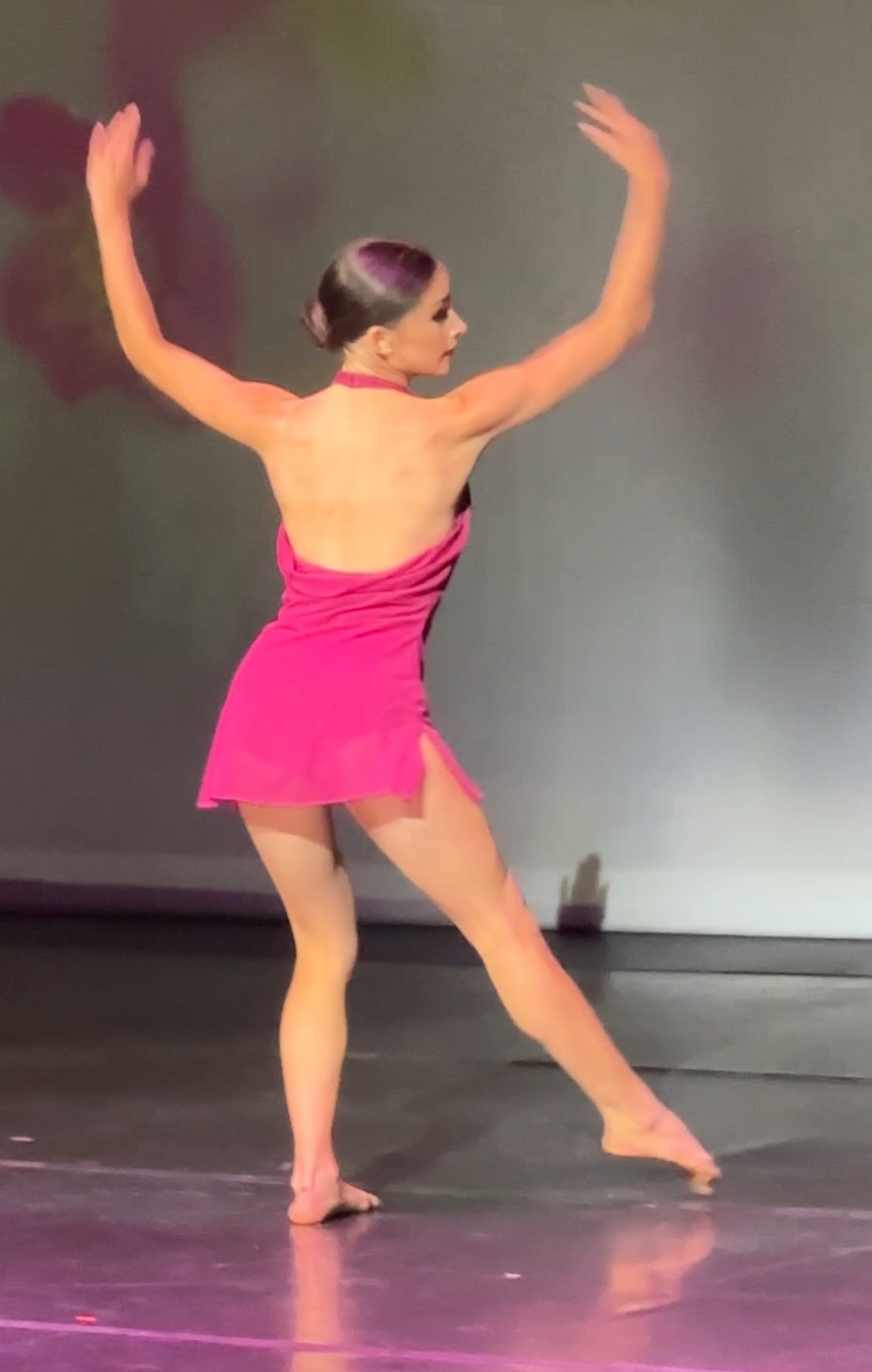 Visual & Performing Arts
January 19, 2024
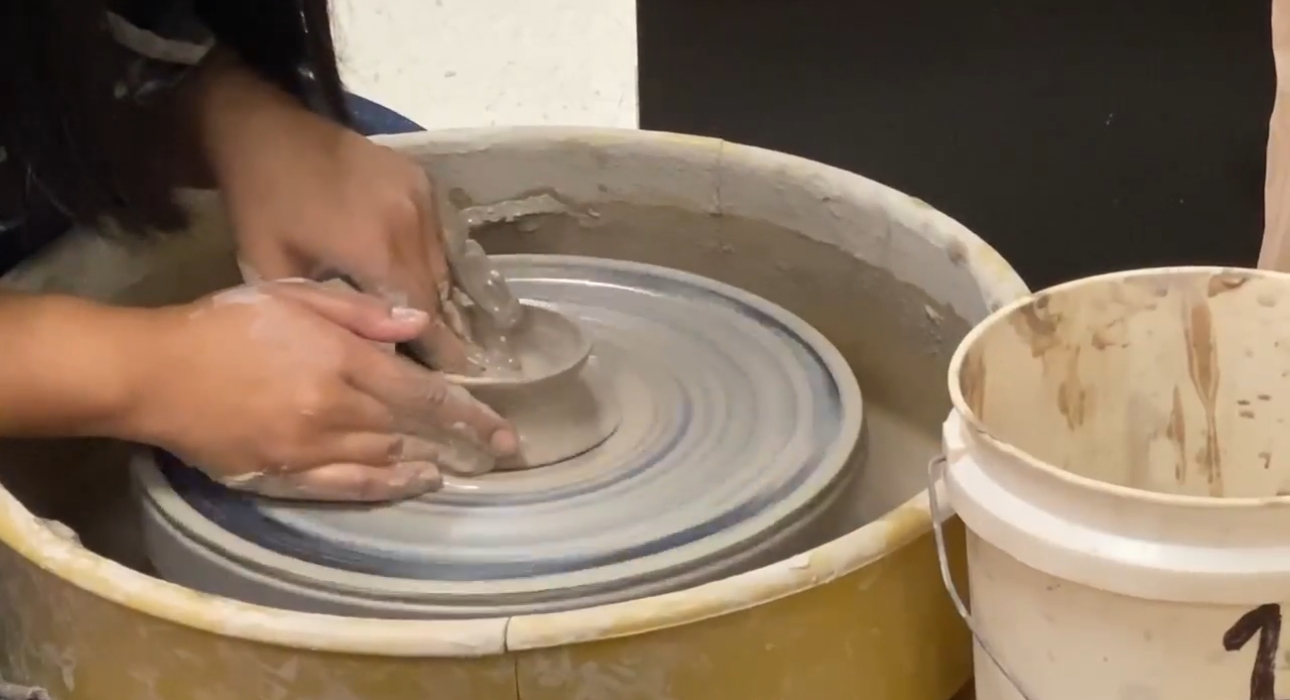 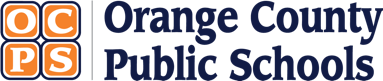 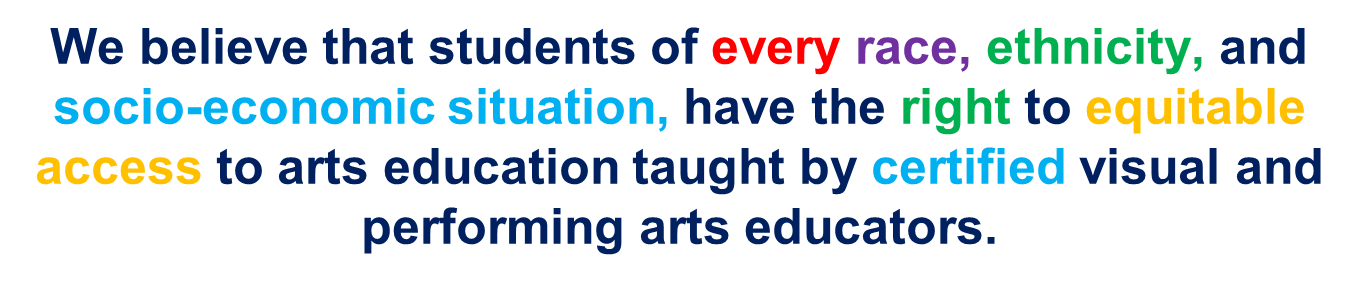 Statement of Principle
VPA District Team
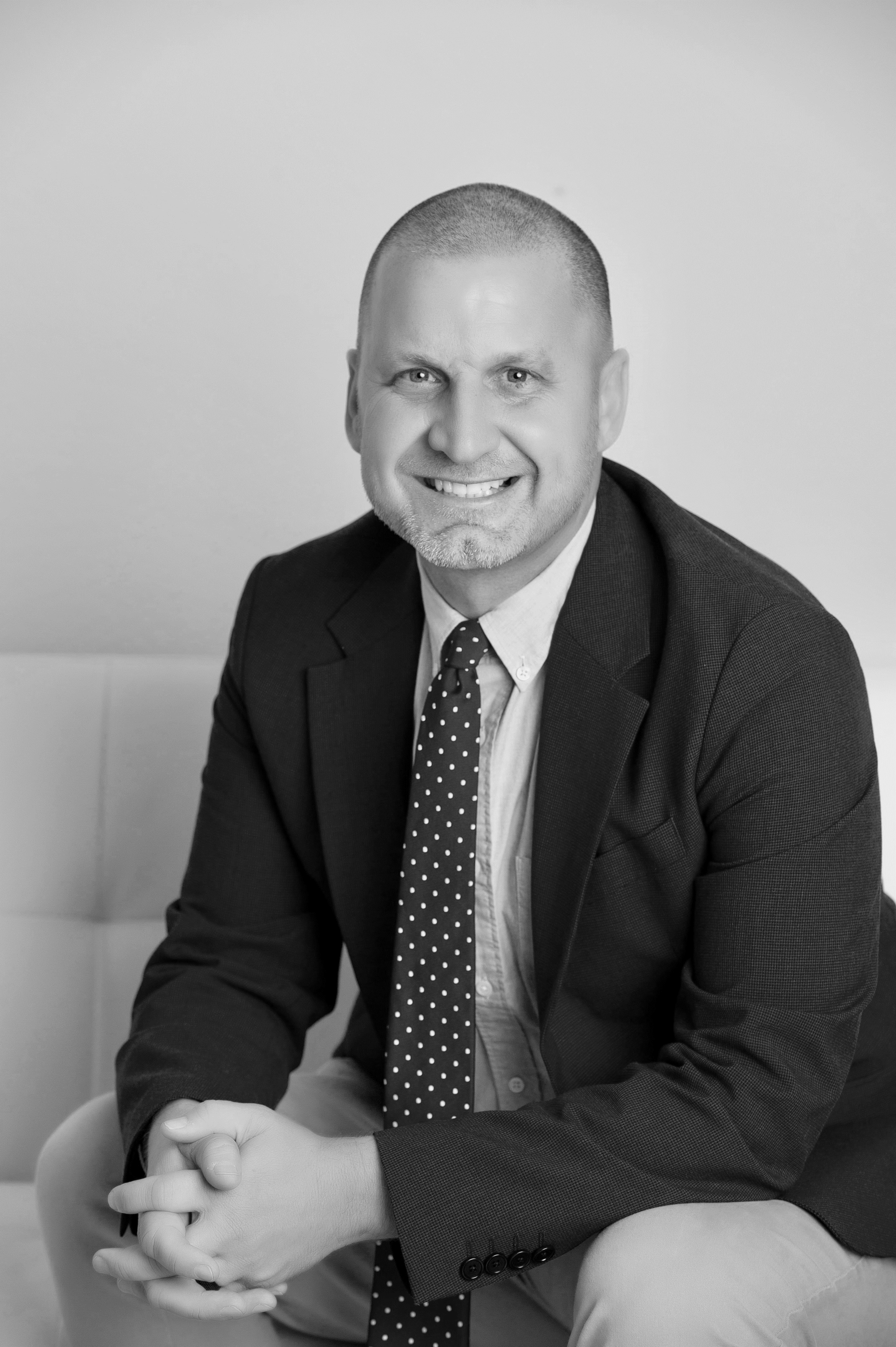 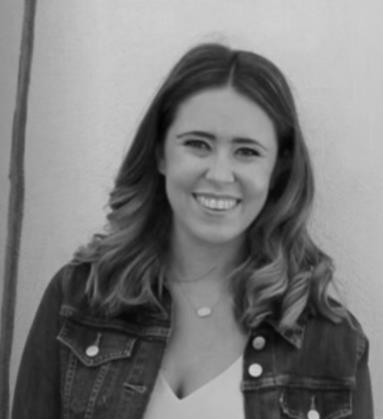 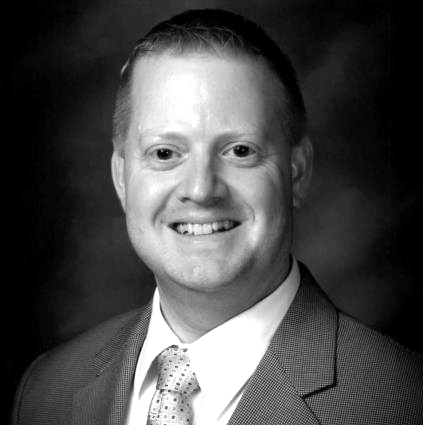 Jason Locker
Senior Administrator
Emily Kinnunen
Program Specialist
Elementary Music
Scott Evans
Senior Director
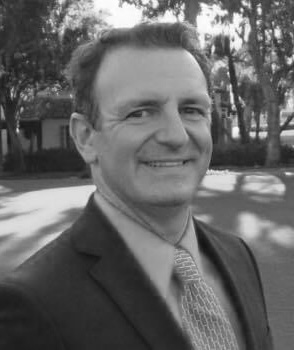 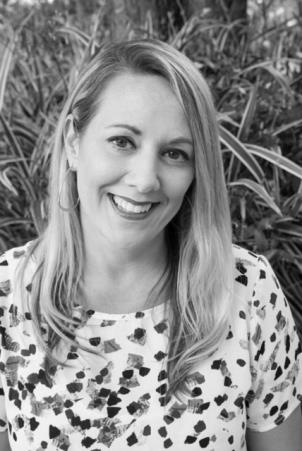 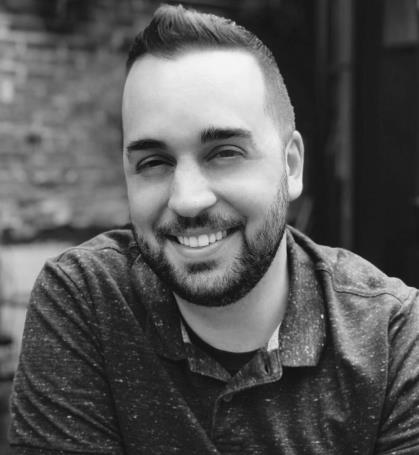 Chris Cause
Program Specialist
Dance & Theatre
Bryan Munera
Program Specialist
Secondary Music
Christy Garton
Program Specialist
Visual Art K12
THE TEAM
Visual & Performing Arts
Dance
Theatre
Music
Visual Arts
Access
100%
Schools with Visual and Performing Arts
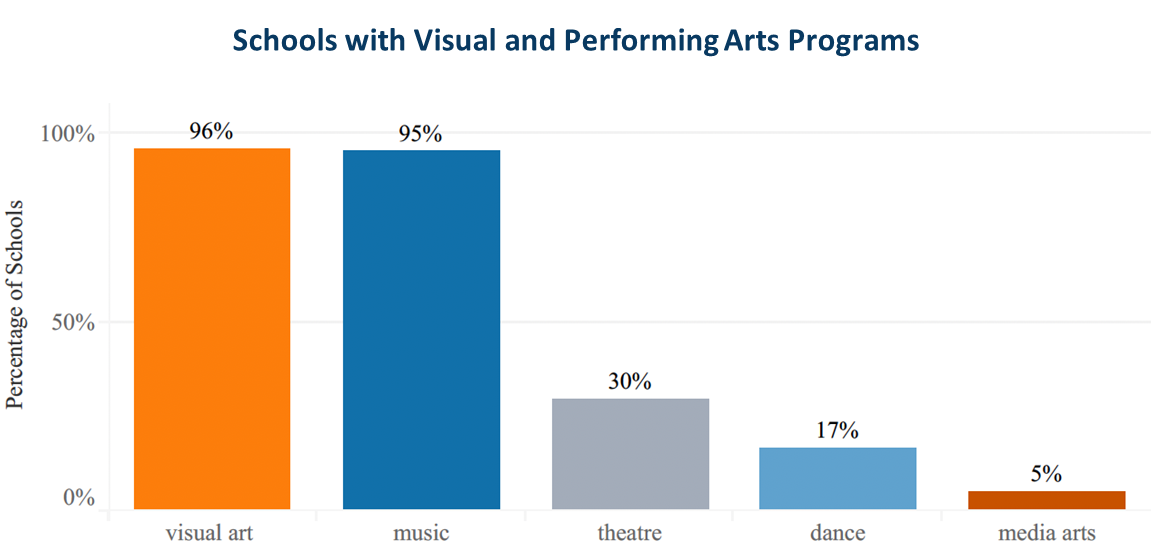 Students Enrolled in Visual and Performing Arts
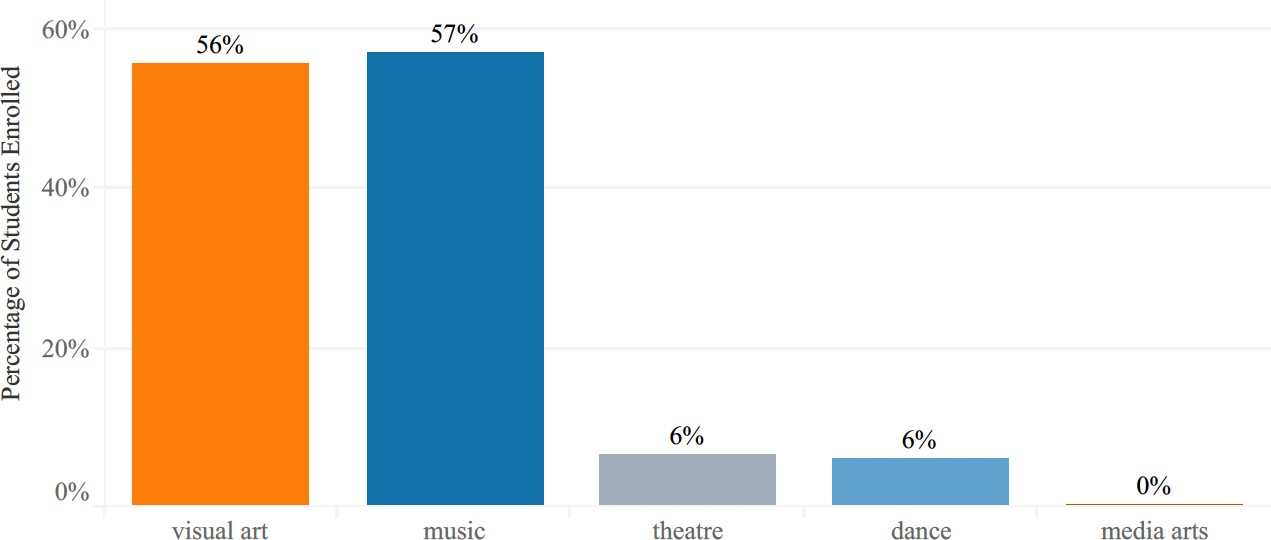 Visual Arts
Drawing
Digital Arts
Painting
Ceramics
Exhibitions
Performing Arts
Theatre Tech
Band
AP Theory
Guitar
Acting
Chorus
Orchestra
Keyboard
General Music
Dance
Partnerships
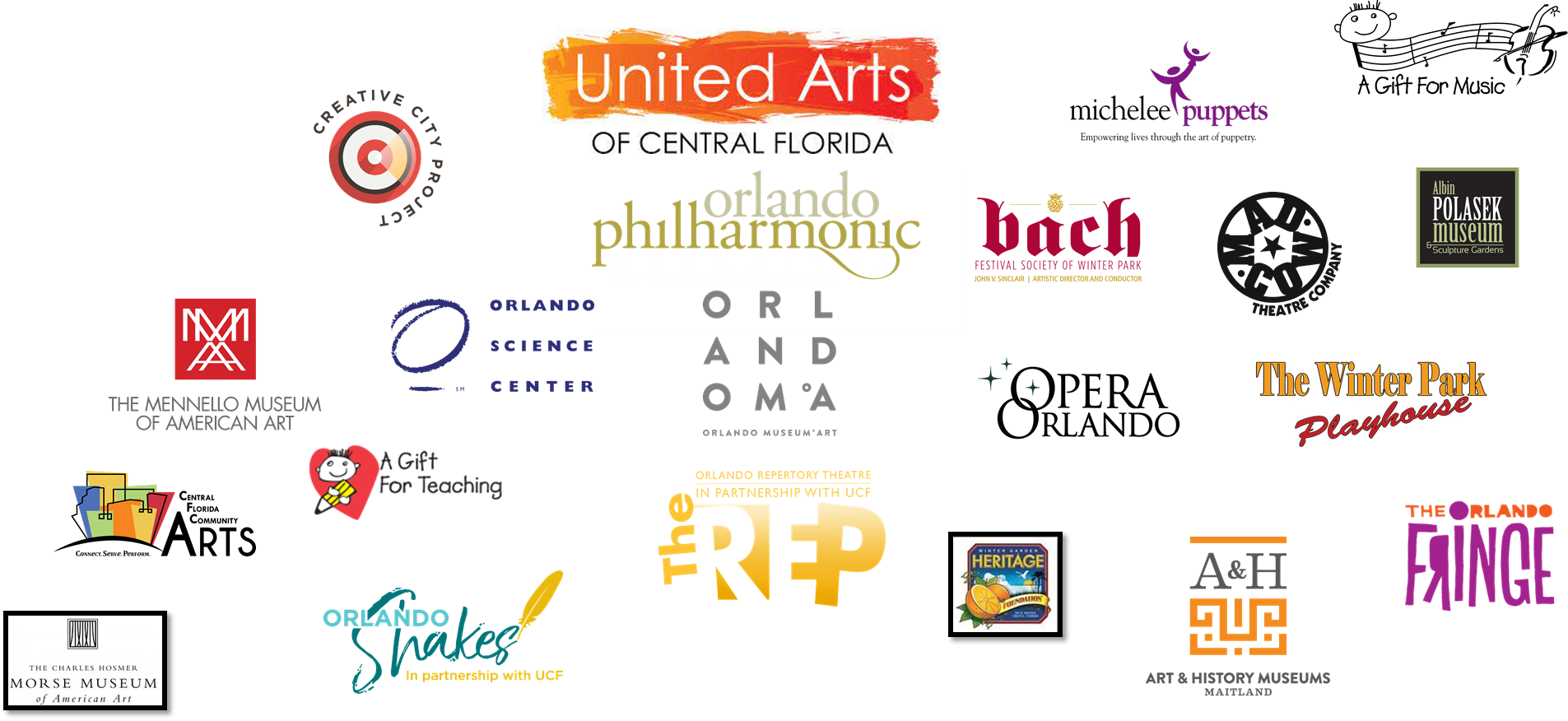 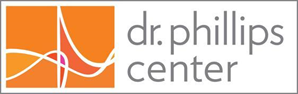 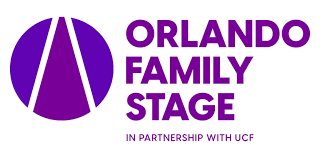 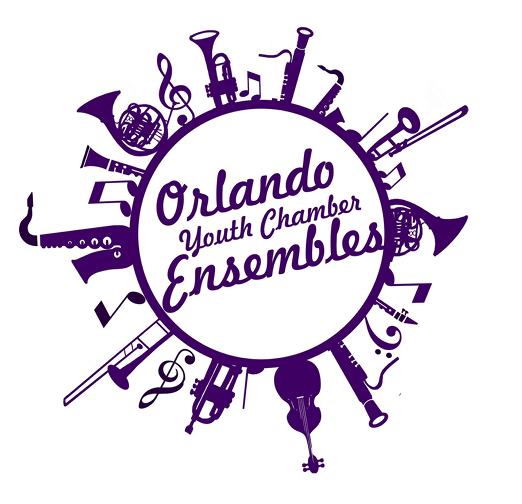 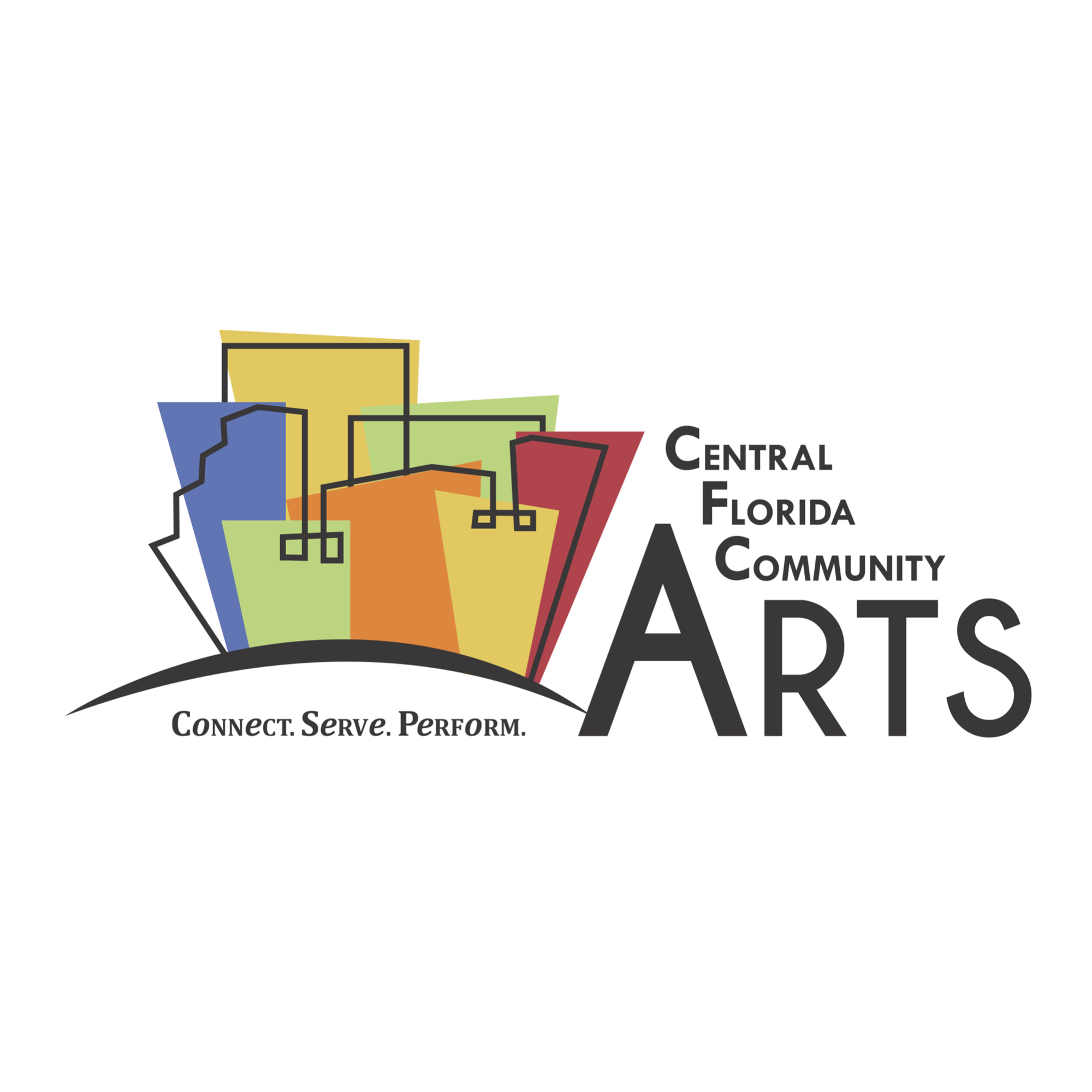 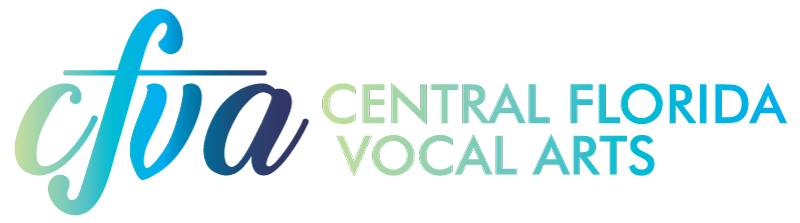 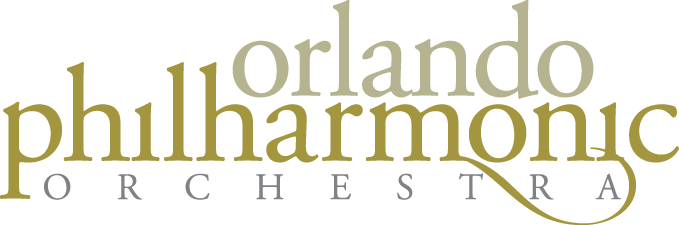 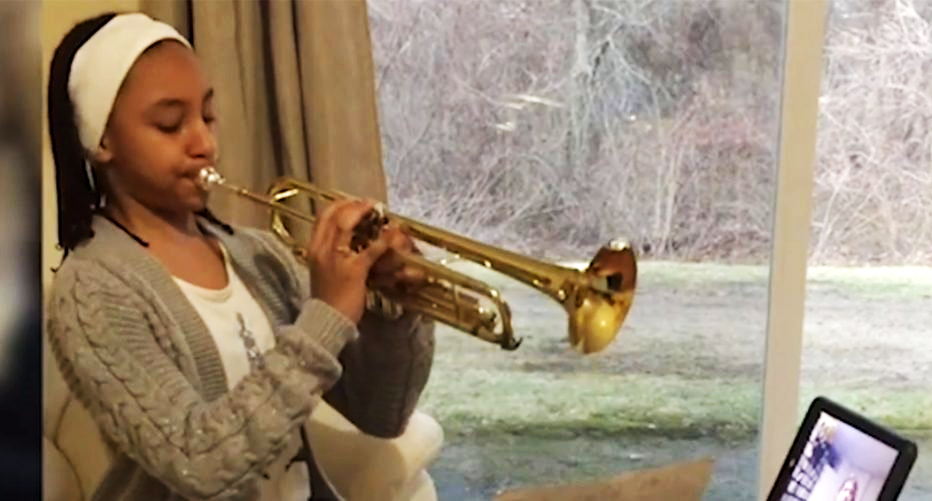 Private Tutoring 1:1
Results
The artist is not a special kind of person; rather each person is a special kind of artist.
Ananda Kentish Muthu Coomaraswamy
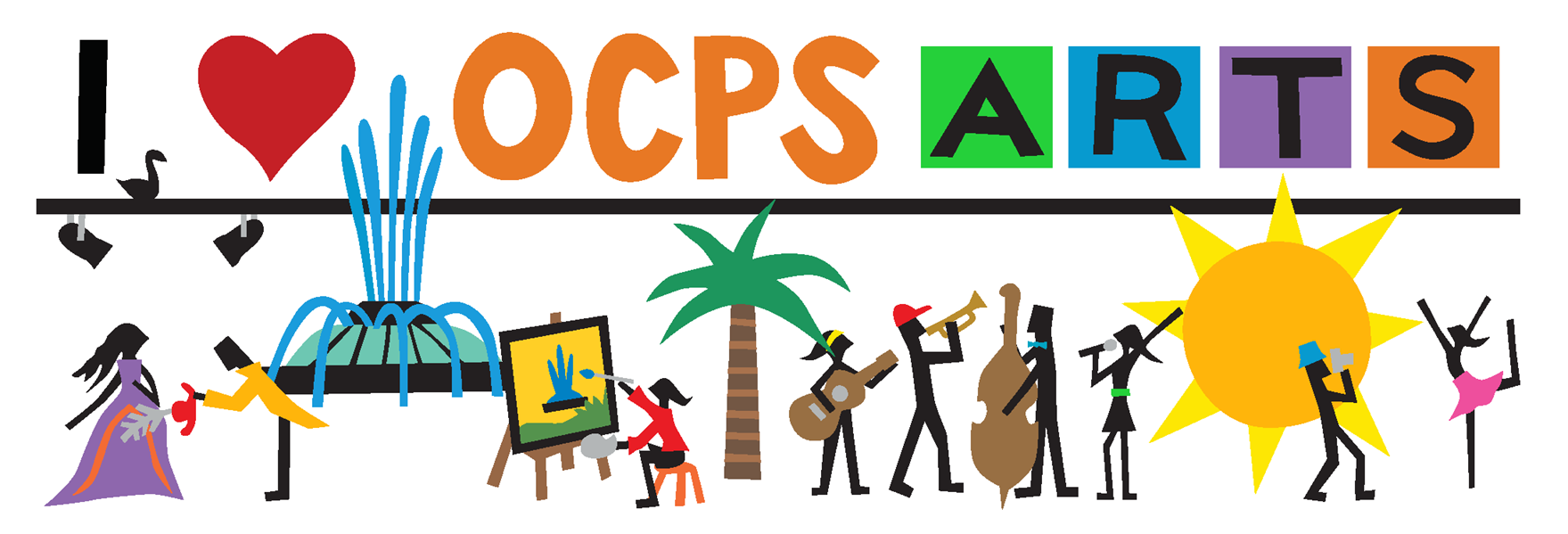 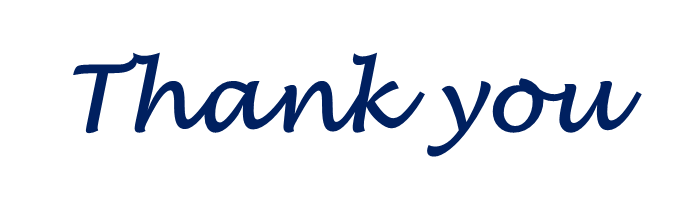